Метрики оценки тематической сегментации текстов
Н.А. Авдеева, К. К. Боярский
Специфика научных текстов
Ограниченный объем текста  сомнительная применимость статистических методов
Обилие специфических терминов  частотное распределение терминов не совпадает с распределением слов общей лексики
Низкая контрастность лексики  по всему тексту схожая терминология
Тематическое единство с плавными переходами между разделами  границы смены лексики могут не совпадать с авторским членением текста
Метод сегментации  TextTiling
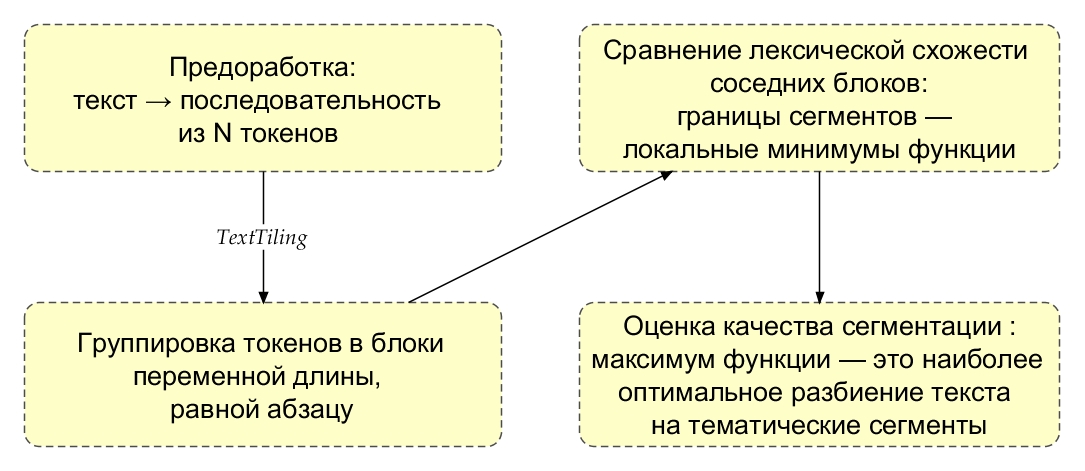 Способы определения сходства
Нормированное манхеттеновское расстояние:
Косинусная мера:
Метрики оценки качества сегментации
Точность
Полнота
0 < F <1
F-мера
Метрики оценки качества сегментации
Уровень ложных границ
Коэффициент корреляции Мэтьюса
-1 < MCC <1
Метрики оценки качества сегментации
Сравнение мер сходства
Сравнение результатов анализа «по словам» и «по классам»
Благодарим за внимание!
К. Боярский	boyarin9@yandex.ru
Университет ИТМО, Санкт-Петербург
Н. Авдеева	assoul@yandex.ru
Экономико-математический институт РАН